USGS Agency Report to GSICSMarch 19, 2018
Tom Stone — USGS Flagstaff Science Center
Greg Stensaas — USGS Earth Resources Observation and Science (EROS) Center
Ron Morfitt — USGS Earth Resources Observation and Science (EROS) Center
Overview
GSICS Activities and Actions
2nd Lunar Calibration Workshop
GIRO benchmark testing
Landsat Mission Status
Landsat 7 and 8 status, L7 end-of-mission considerations
Landsat 9
New Landsat Science Team
Landsat Calibration and Collection Update
Analysis Ready Data (ARD) / Land Change Monitoring Analysis and Projection (LCMAP)

Other Activities of Interest to GSICS
EROS Cal/Val Center of Excellence
Cross-calibration and data assimilation for Landsat 8 OLI and Sentinel 2A MSI
Joint Agency Commercial Imagery Evaluation (JACIE)
Land Product Characterization System (LPCS) 
Sustainable Land Imaging – Landsat-9 follow-on

USGS Personnel Supporting GSICS
GSICS Activities and Actions
2nd GSICS/CEOS-IVOS Lunar Calibration Workshop
Held November 13-17, 2017 at Xi’an China
co-organized by USGS and major participation by T. Stone
Outcomes report in the VIS/NIR lunar session:  7a Thursday
Validation of the GIRO lunar calibration reference
GIRO benchmark testing
initial validation of the GIRO against ROLO
Update report in the VIS/NIR lunar session:  7f Thursday

GSICS Actions:  none pending
Landsat 7 Observatory Status
On orbit since April 1999
Electrical System
•10/18/2014 Clock Generator Circuit failure
•Battery performance nominal
Attitude Control System
•05/05/2004 Gyro 3 Shut Off 
•1-gyro control system in development
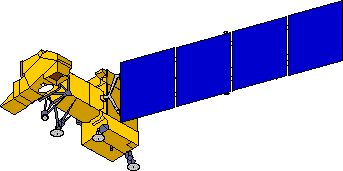 Solar Array
5/14/2002 Circuit #14 Failure
5/16/2005 Circuit # 6 Failure
8/13/2008 Circuit #14 recovery
14 circuits remain operating
no impact to ops
Enhanced Thematic Mapper +
•5/31/2003 SLC Failure
•4/01/2007 Bumper mode
Reaction Control System
1/07/04 Fuel line #4 thermostat #1a failure
2/24/05 Fuel line #4 thermostat failure; 
               Primary heater circuit disabled
4/25/13 Fuel line #2 thermostat failure; 
               Redundant heater circuit disabled
Remote Tlm Cmd (RTC) Box
•09/27/2014 RTC A Failover
Solid State Recorder
11/15/1999 SSR PWA #23 Loss
02/11/2001 SSR PWA #12 Loss
12/07/2005 SSR PWA #02 Loss
08/02/2006 SSR PWA #13 Loss
03/28/2008 SSR PWA #22 Loss
09/03/2008 SSR PWA #23 Recovered
10/12/2013 SSR PWA #11 Loss
Each PWA is 4% loss of launch capacity
Boards are likely recoverable
X-band System
Performance nominal
S-band System
Performance nominal
Landsat 7 End of Mission Considerations
Place Landsat 7 in a disposable orbit appx 8 km below 705 km 
EOM estimate late 2020 — coincides with L9 launch
May be extended to mid 2021 if L9 is delayed
Several options for fuel use (dependent upon spacecraft health)
Must meet 25 year re-entry
Could be used to raise the inclination (MLT) if desired
Potential for underflights of L8 and L9 for calibration purposes
Could return to 705 km if L9 fails to reach orbit
Could potentially perform science off of WRS
Participating with NASA’s Satellite Servicing Projects Division
https://sspd.gsfc.nasa.gov/restore-L.html
L7 identified as client to be captured and refueled
Would commence after the end of the science mission
Landsat 8 Observatory Status
On orbit since Feb. 2013
RF Communications
Operational Land Imager
Thermal Control System
-Reaction Wheel 4 Heater erratic cycling
Propulsion Subsystem
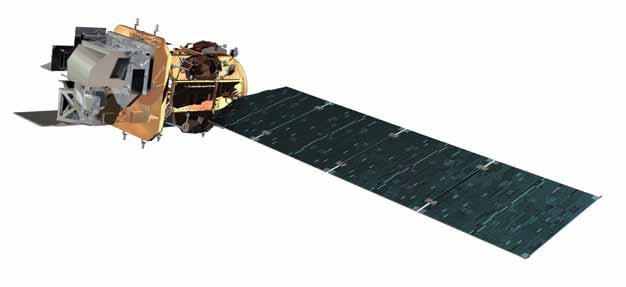 Attitude Control System
- CSS-9 current spikes
Electrical Power System
Thermal Infrared Sensor
- TIRS Alt Con Ops developed and has been used since Nov. 2015
Command & Data Handling System
Landsat 9
Nearly identical copy of Landsat 8, part of Sustainable Land Imaging (SLI) Program
Operational Land Imager (OLI-2)
Thermal Infrared Sensor (TIRS-2)
Fast-tracked for December 2020 launch; on schedule
Sun-sync orbit, phased 8 days from L8 for better temporal coverage
Spacecraft CDR: 2/2018;  Ground Station PDR: 3/2018;  Mission CDR: 4/2018
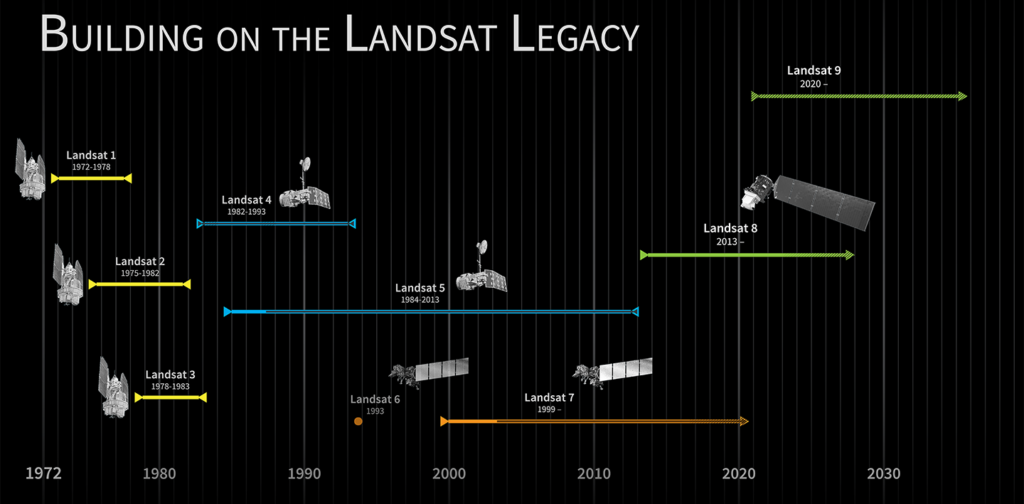 New 2018 Landsat Science Team
The 2018-2023 Landsat Science Team provides technical and scientific input to USGS and NASA on issues critical to the success of the Landsat program

Members: 1 each, USGS and NASA co-chair; 21 members, 19 applications proposals

Available at:  https://landsat.usgs.gov/2018-2023-science-team
Goals:
Ensure that Landsat 9 data, and relevant data from future Landsat missions are completely integrated with past Landsat data for the purpose of meeting the needs of current users and enabling new applications. 
Synergistically exploit other sources with the Landsat record.
Other Activities of Interest to GSICS
Landsat 8 Calibration Update
Nominal calibration process and updates
Minor calibration drift:  Band 1 (442 nm) gain change < 0.2% per year

Landsat Collection 1 Update – Level 1 products; tiered structure
https://landsat.usgs.gov/landsat-collections
Completed in 2017:  Thematic Mapper (TM), Enhanced Thematic Mapper Plus (ETM+), Operational Land Imager (OLI)/Thermal Infrared Sensor (TIRS) products
Landsat TM no Payload Correction Data (PCD), and Multi Spectral Scanner (MSS) information being processed, expected by end of March
https://landsat.usgs.gov/landsat-no-pcd
[Speaker Notes: The data being updated without PCD or  in need of MSS updates (much from Internationally downloaded partner data) will be done by April]
Other Activities of Interest to GSICS
Landsat Analysis Ready Data (ARD)
Landsat (level-2) ARD Surface Reflectance Product available for U.S.; Global products being worked  http://landsat.usgs.gov/ard/
Also, Committee on Earth Observation (CEOS) global ARD for Land (CARD4L) definition:  http://ceos.org/ard/
Product Family Specifications for Surface Reflectance, Surface Temperature, Radar Back Scatter
Land Change Monitoring Analysis and Projection (LCMAP)
Initial Operational Capability with level-2 ARD stacked archive and Land Change Projection product for CONUS and AK by early next year
Future plans: level-2 ARD globally, multiple mission data, public interfaces
https://eros.usgs.gov/science/lcmap
Other Activities of Interest to GSICS
EROS Calibration/Validation Center of Excellence (ECCOE)
Formally established June 2017
to develop advanced methods for radiometric, geometric and spatial evaluation calibrations for optical remote sensing systems
to develop and improve methods for cross-calibration to enhance inter-operability of remote sensing data products
to share the collective expertise for the benefit of the community
Inaugural cal/val workshop held November 13-14, 2017 at EROS
 Focus on cross-calibration of Landsat 8 OLI and Sentinel 2 MSI
Website under development
Slides available from: Dr. Dennis Helder, dhelder@usgs.gov
EROS news article: https://eros.usgs.gov/headlines/eros-calibrationvalidation-center-excellence-shares-its-wisdom
Other Activities of Interest to GSICS
Cross-calibration and data assimilation for Landsat 8 OLI and Sentinel-2A MSI 
USGS and ESA teams coordinating cross calibration and correlation efforts
ECCOE Workshop in November 2017 focused on this topic
USGS and ESA working on a common reference network
Sentinel-2A/2B MSI data archived and available at USGS EROS
ResourceSat-2 data (AWiFS and LISS-3) over the U.S. archived and available at USGS EROS
Same processing system as IRSO; Quality Assurance assessed
Started 2017, looking at potentially including/obtaining past available data
Other Activities of Interest to GSICS
Joint Agency Commercial Imagery Evaluation (JACIE) program
Co-sponsored by USGS, NASA, NOAA and the U.S. Dept. of Agriculture
Performs product analysis of commercial and other remote sensing data and information products
Provides independent characterizations of image and image-derived end products
Provides independent verification of commercial imagery data quality
Provides Earth scientists with awareness of commercial imagery
2018 JACIE Annual Workshop will be held at College Park, Maryland, September 18–20, 2018
ECCOE 2nd Annual Workshop:  September 17, 2018, before JACIE workshop, w/ focus on cross-calibration with Landsat
https://calval.cr.usgs.gov/jacie
Other Activities
Sustainable Land Imaging (SLI) – Landsat 9 follow-on
DOI, NASA, and OMB had the kick-off meeting for the SLI Steering Committee in November 2017
Follow-on meeting to begin SLI Architecture Study Team (AST)
Requirements Capabilities and Analysis for Earth Observations
Developed SLI User Requirements Version 1.0; final Version 1.1 due end of June 2018 to support the beginning of SLI AST
http://remotesensing.usgs.gov/rca-eo
Land Product Characterization System
Operational Land Product comparison tool
Available: ASTER, Landsat, MODIS
Working to add:  Sentinel-2, Sentinel-3, JPSS, GOES-ABI, and near real time monitoring/trending tools
http://landsat.usgs.gov/lpcs.php
USGS Personnel Supporting GSICS
Tom Stone — GRWG
USGS Lunar Calibration Project Scientist
co-developer of the ROLO model
key collaborator on development of the GIRO
Ron Morfitt — GRWG
USGS-EROS cal/val lead
Greg Stensaas — EP
USGS Remote Sensing Technologies Project Manager
no GDWG representative – USGS open to discussion of need
Thank You!